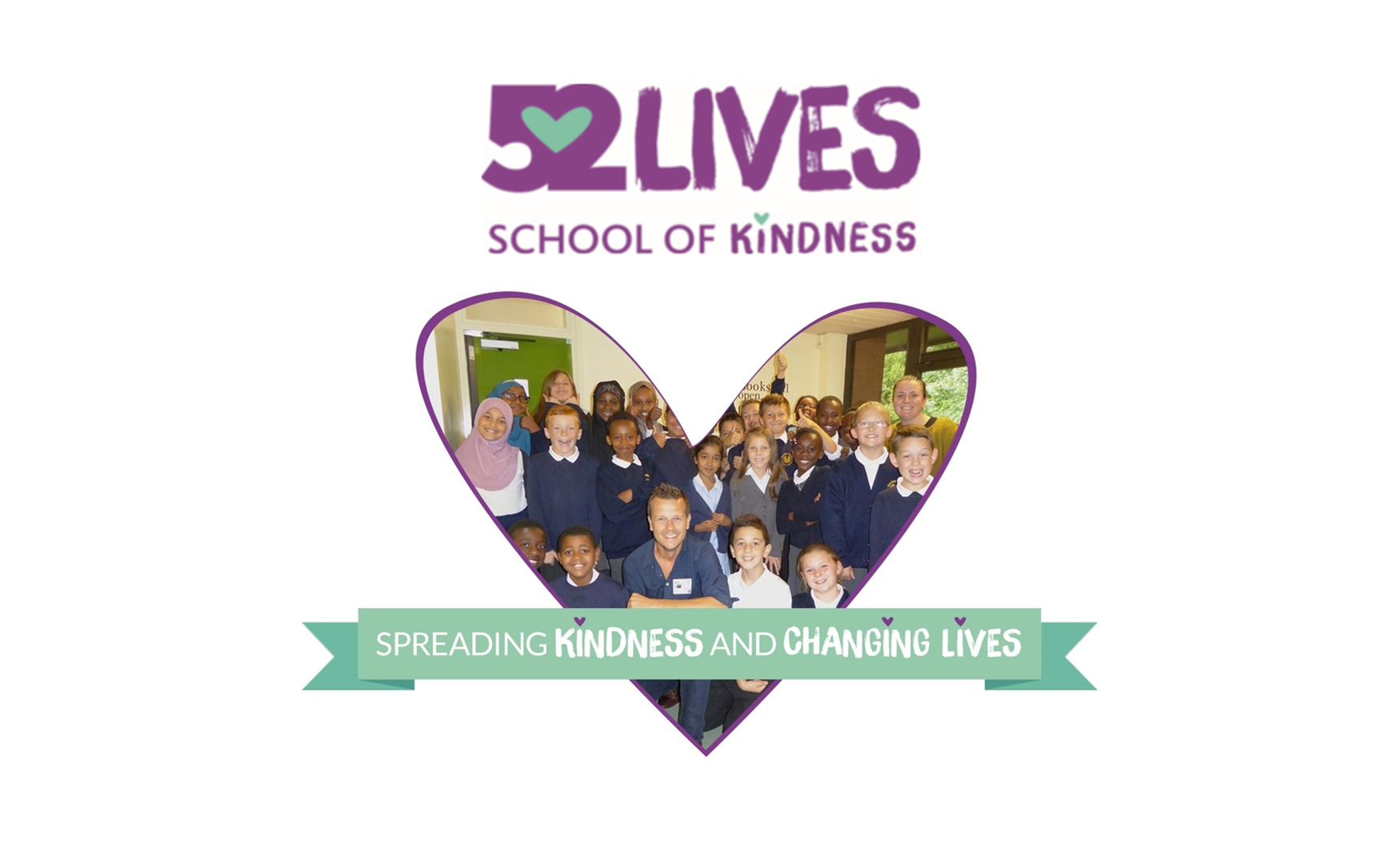 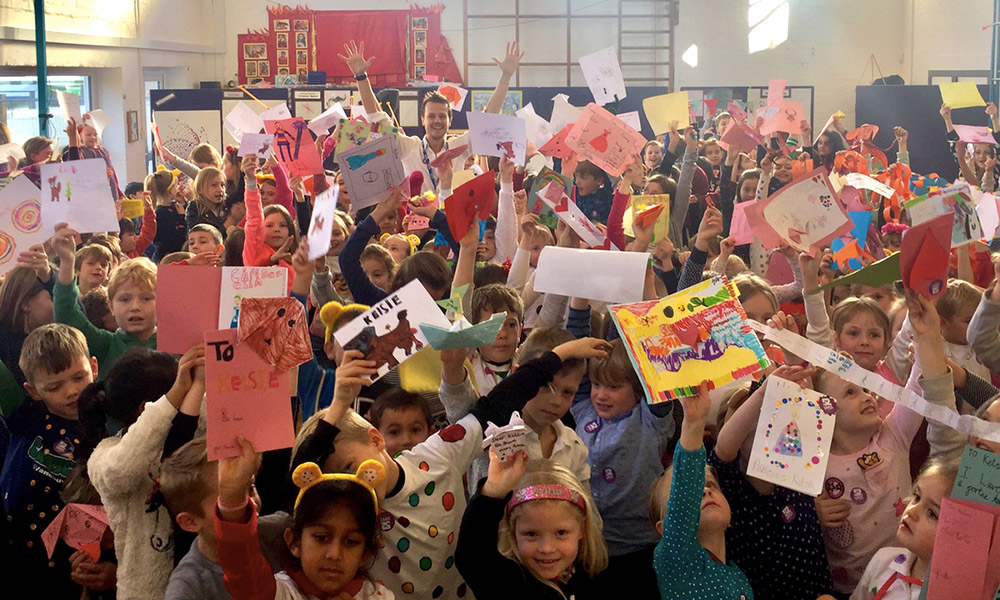 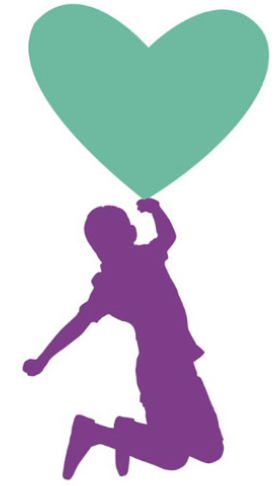 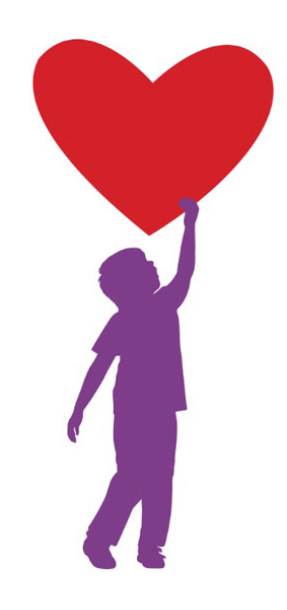 Today we are going to be thinking about how we can be kind to others.
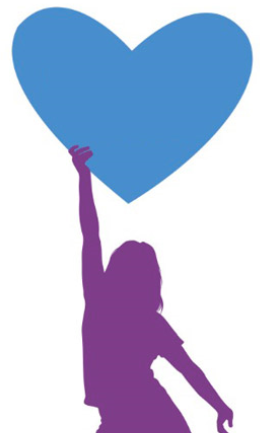 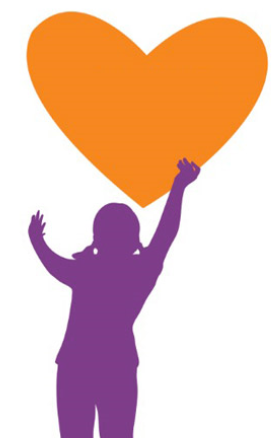 Let’s look at some pictures of children showing kindness…
What can you see?
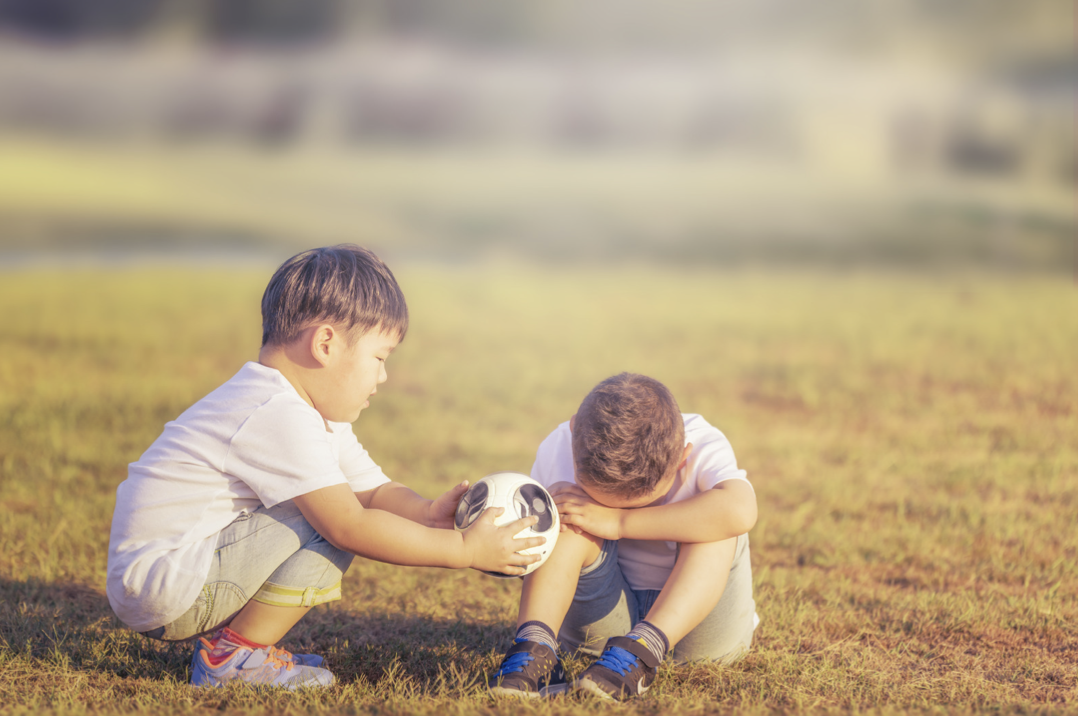 What can you see?
What do you think is happening in this picture?
Who is showing kindness?
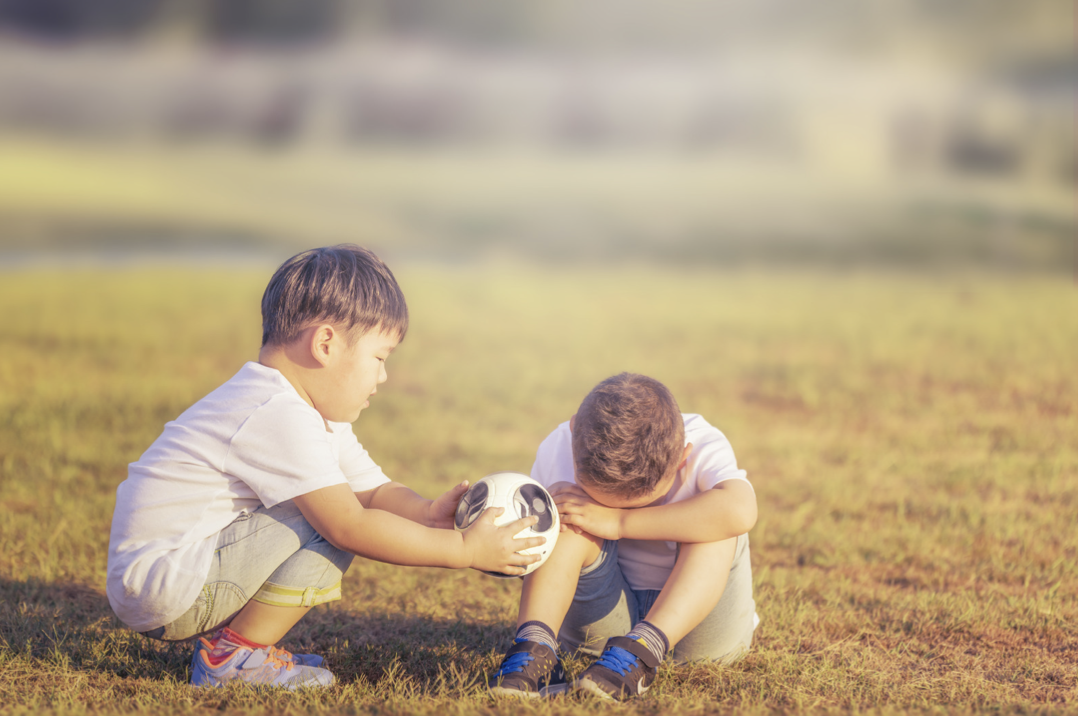 What might have happened just before this picture was taken?
What might they be saying?
What do you think will happen next?
Talk about your picture with your partner!
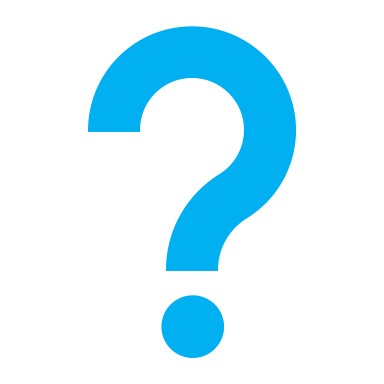 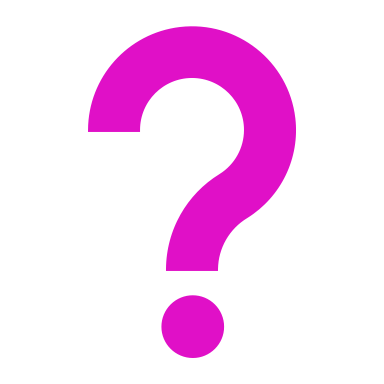 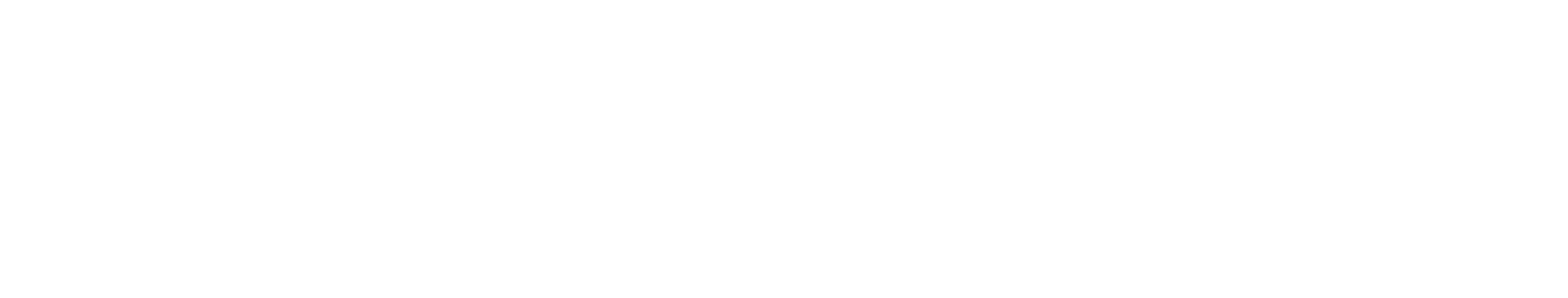 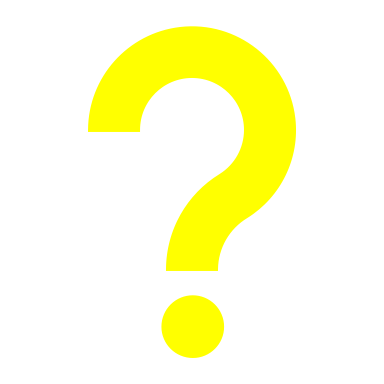 What does kindness in school look like? 

How do we show kindness in our classroom and in our school?
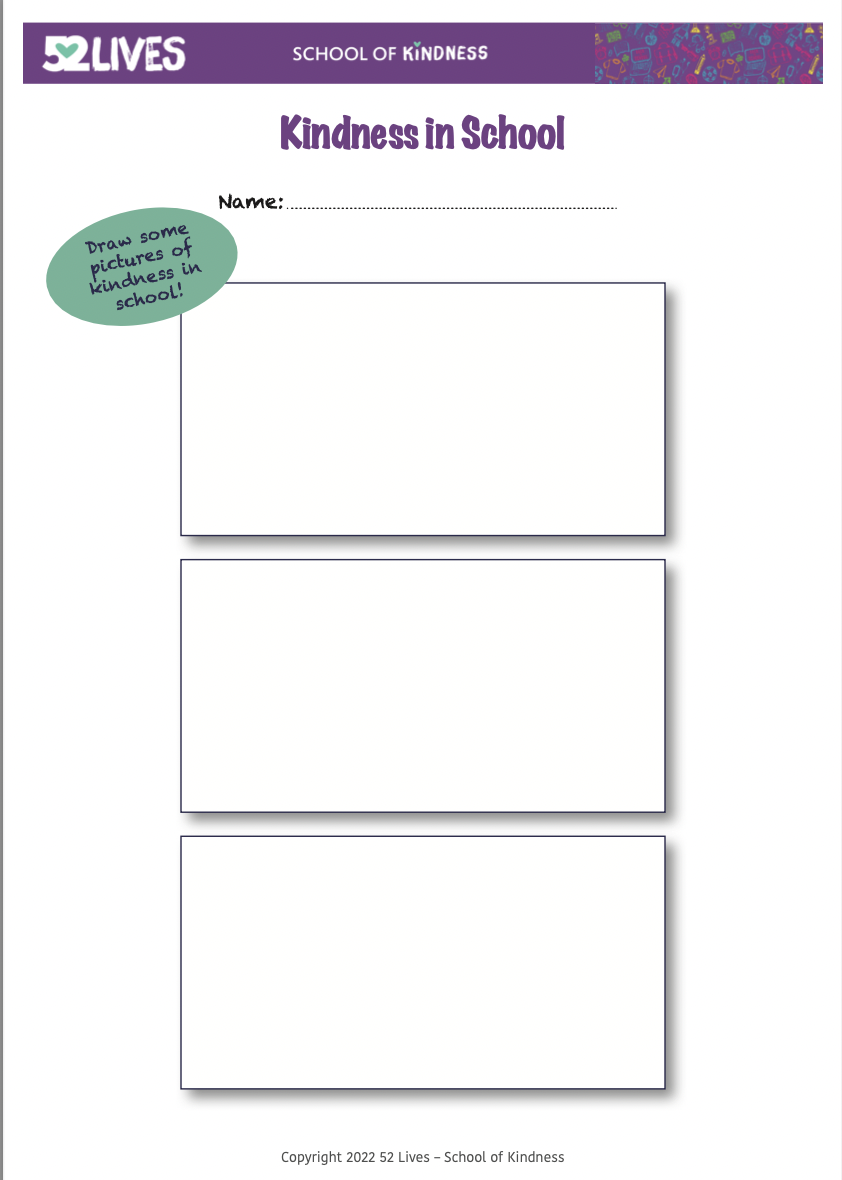 How do you feel when you do something kind?
How does it feel to be in a kind classroom?
We can all do our little bit every day to help create a kind classroom!
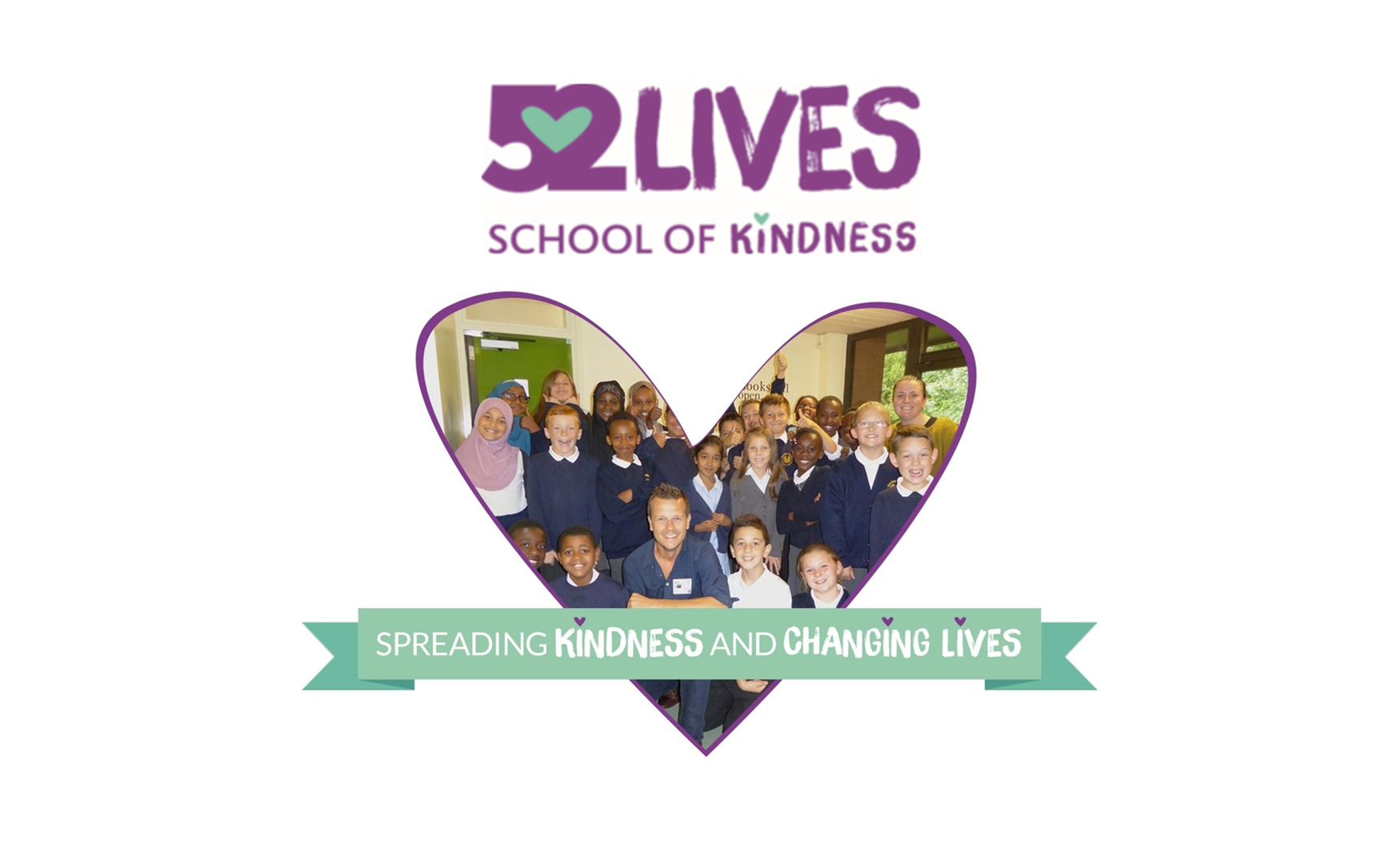 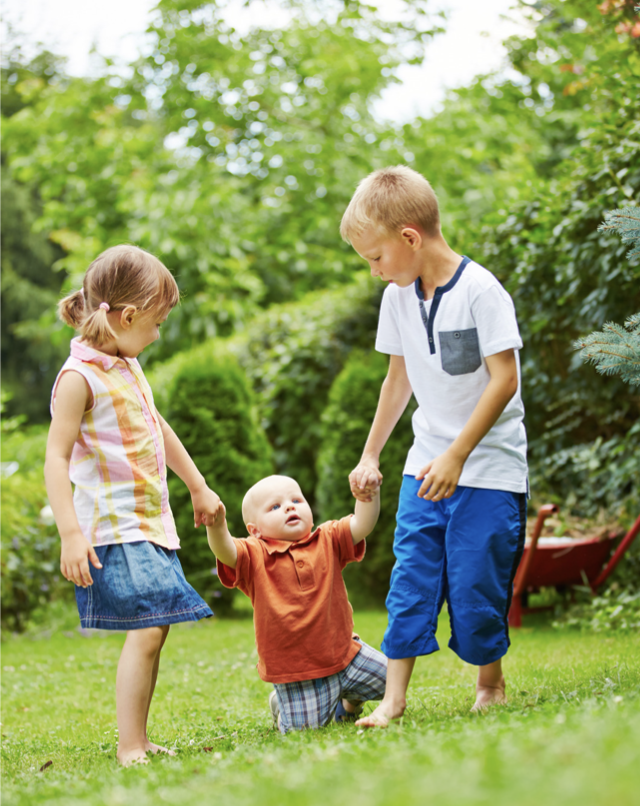 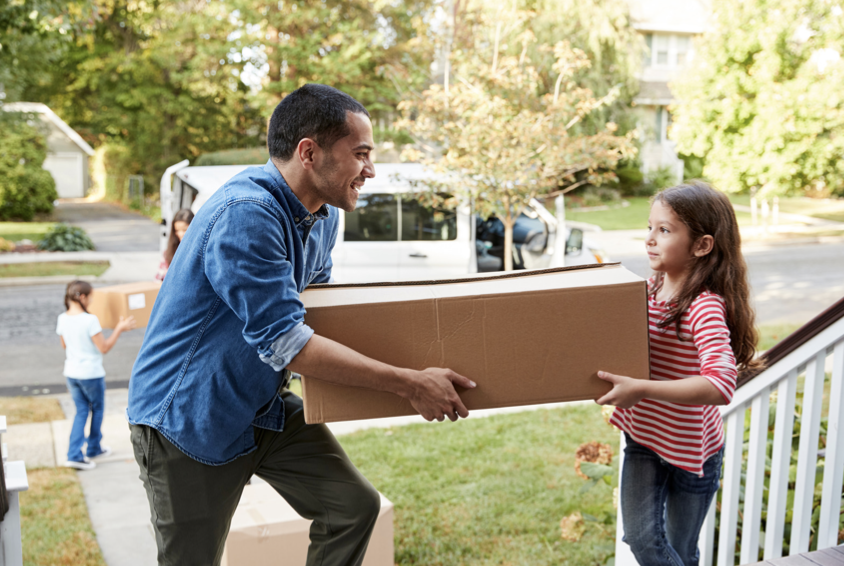 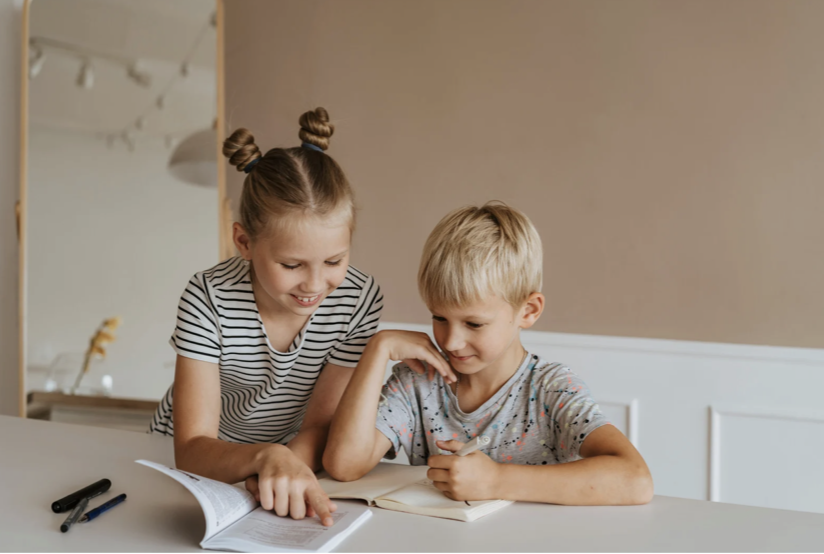 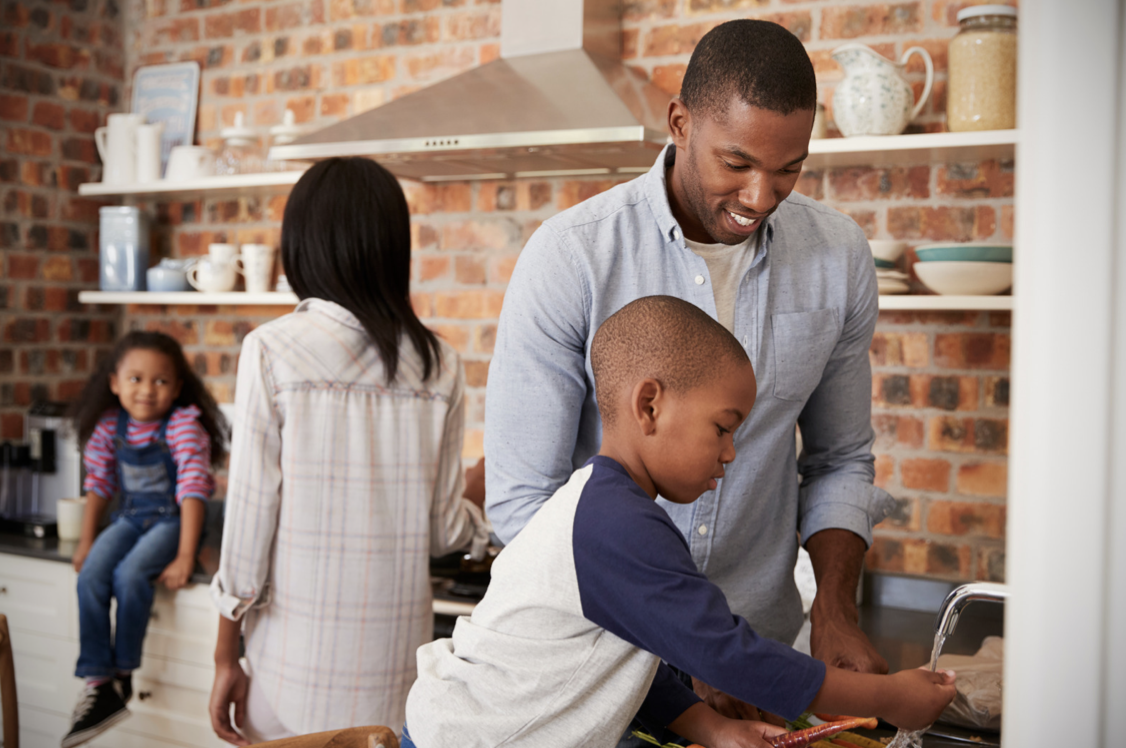 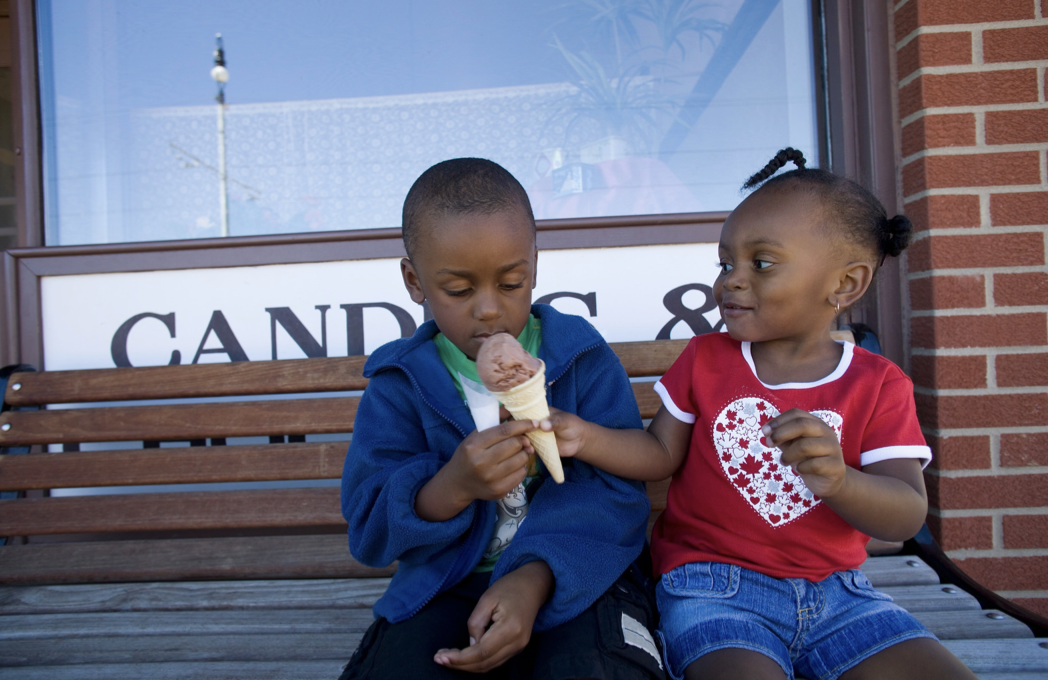 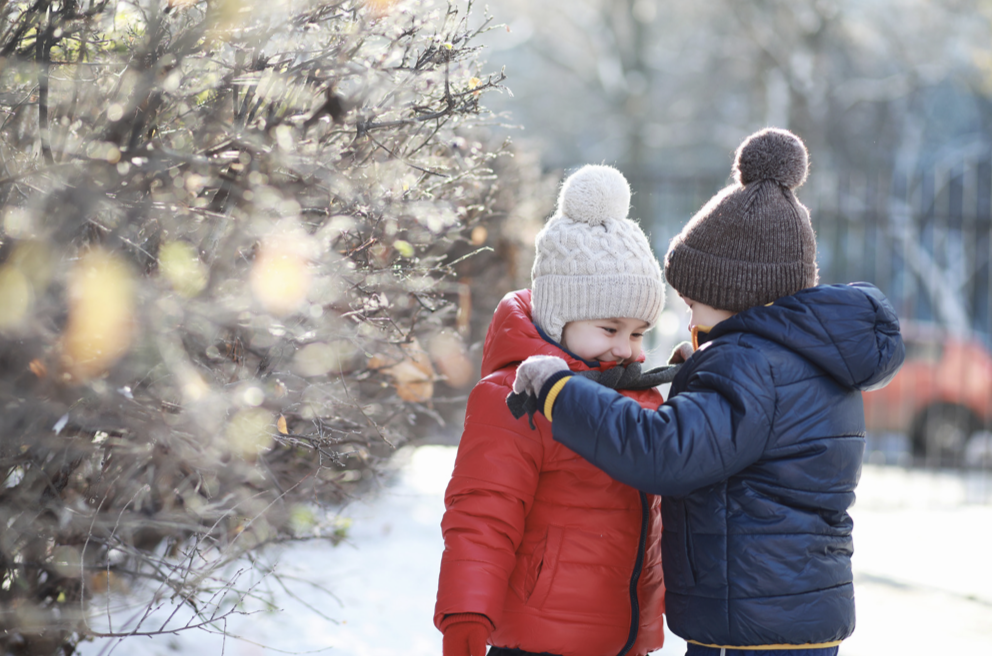 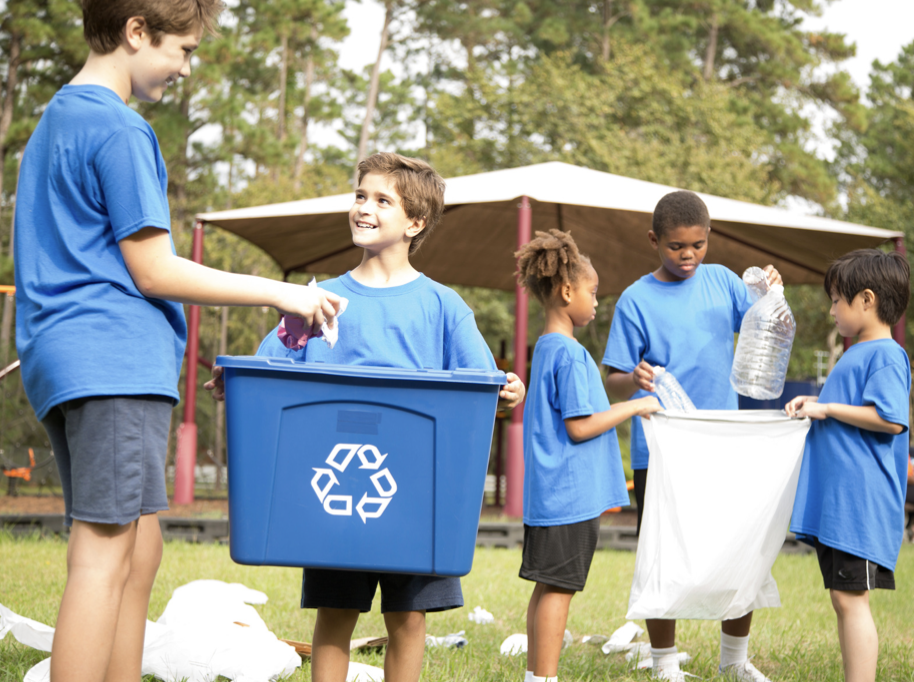 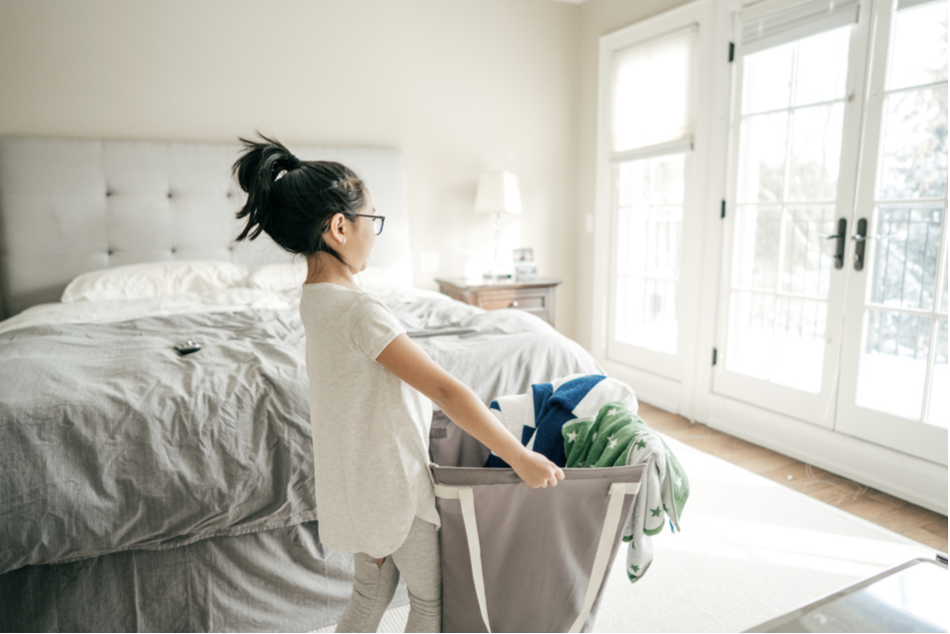 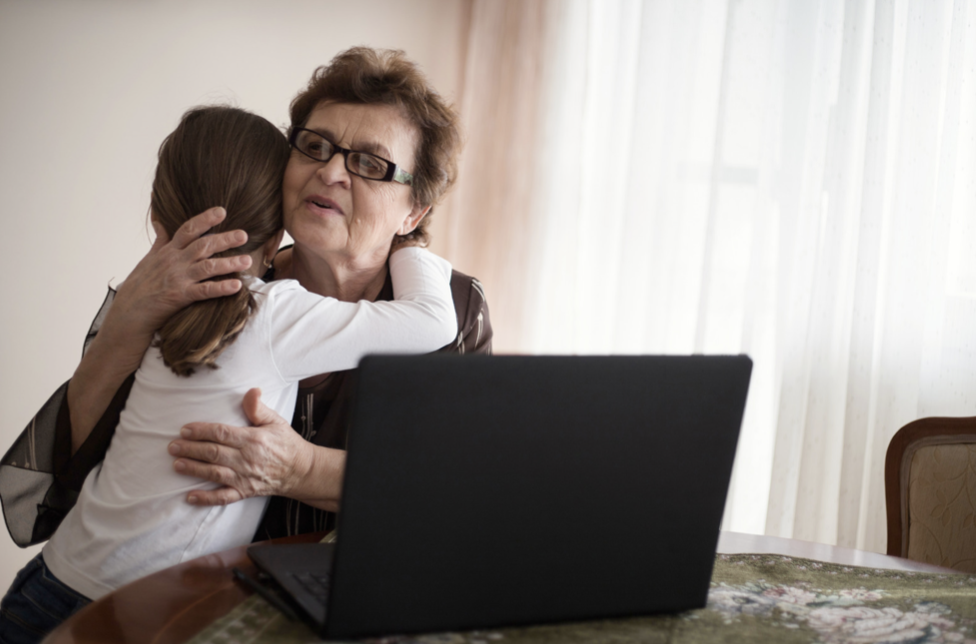 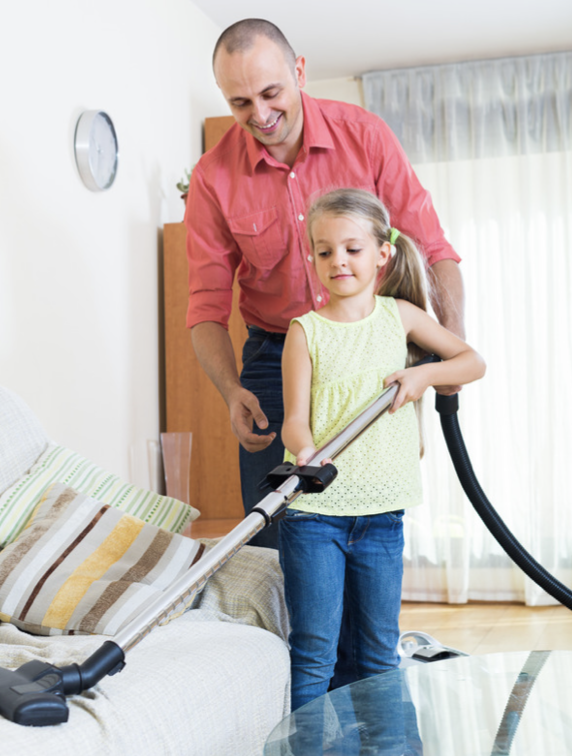 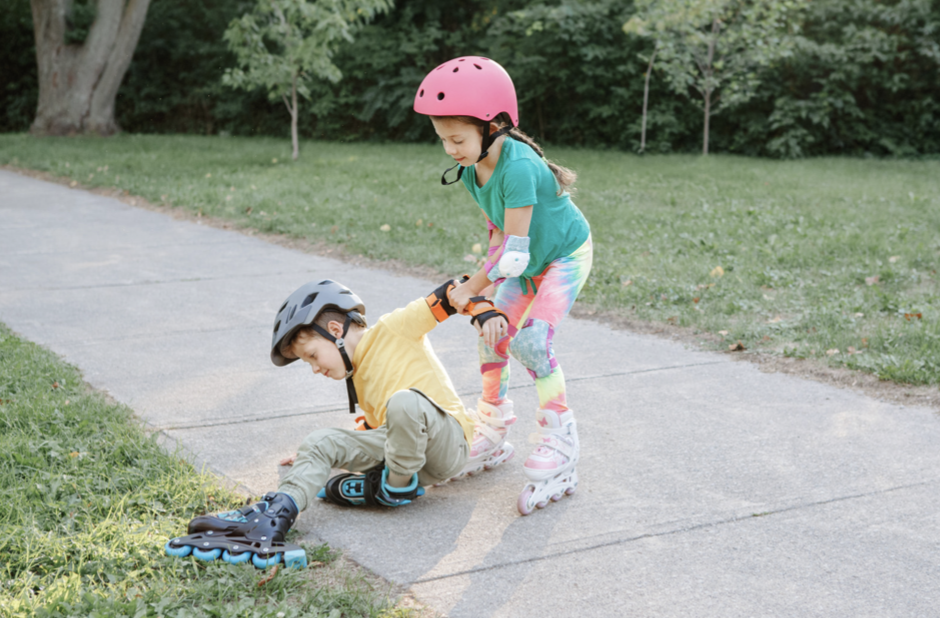 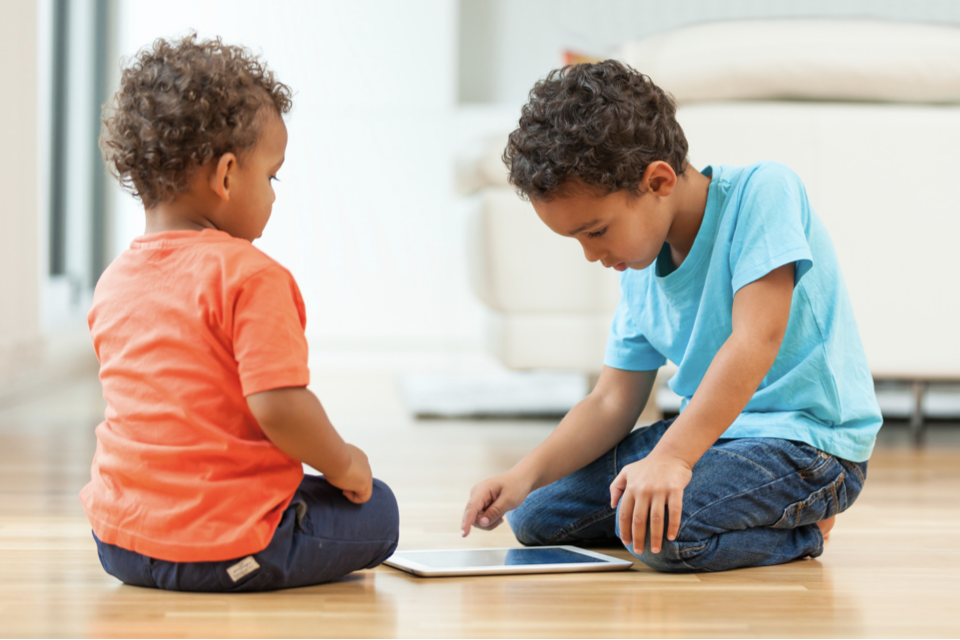 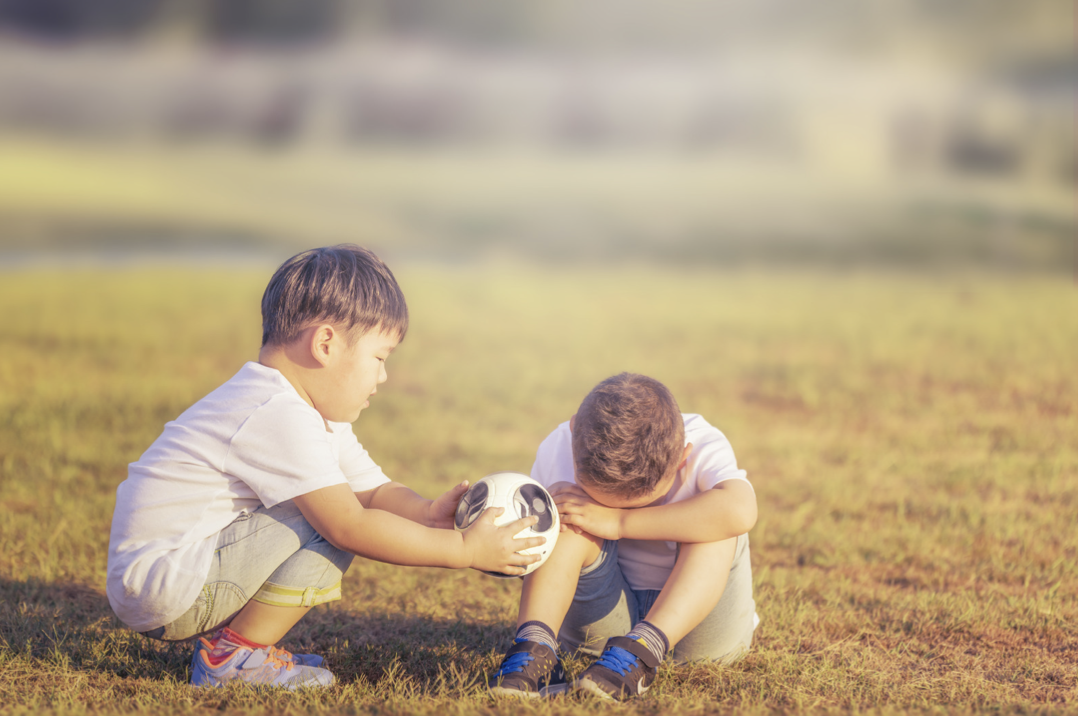 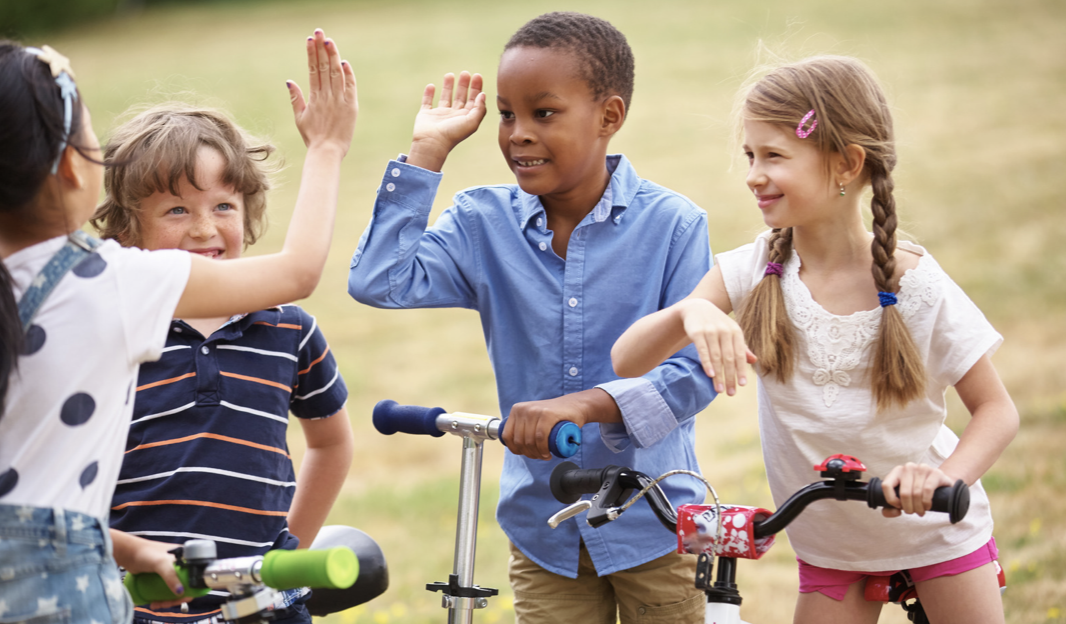